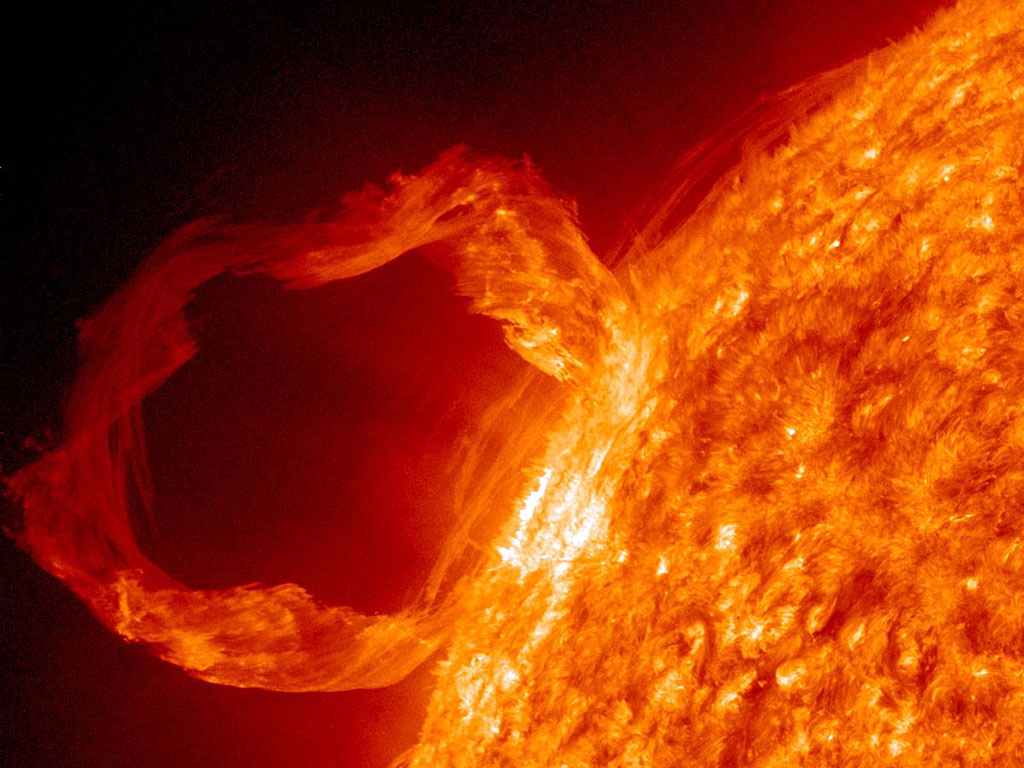 The back stage life of a 
Space Weather Forecaster
By: Corey Koller
SDO EVE
2012-07-12T16:56Z – X1.4 class  (S14 W02)
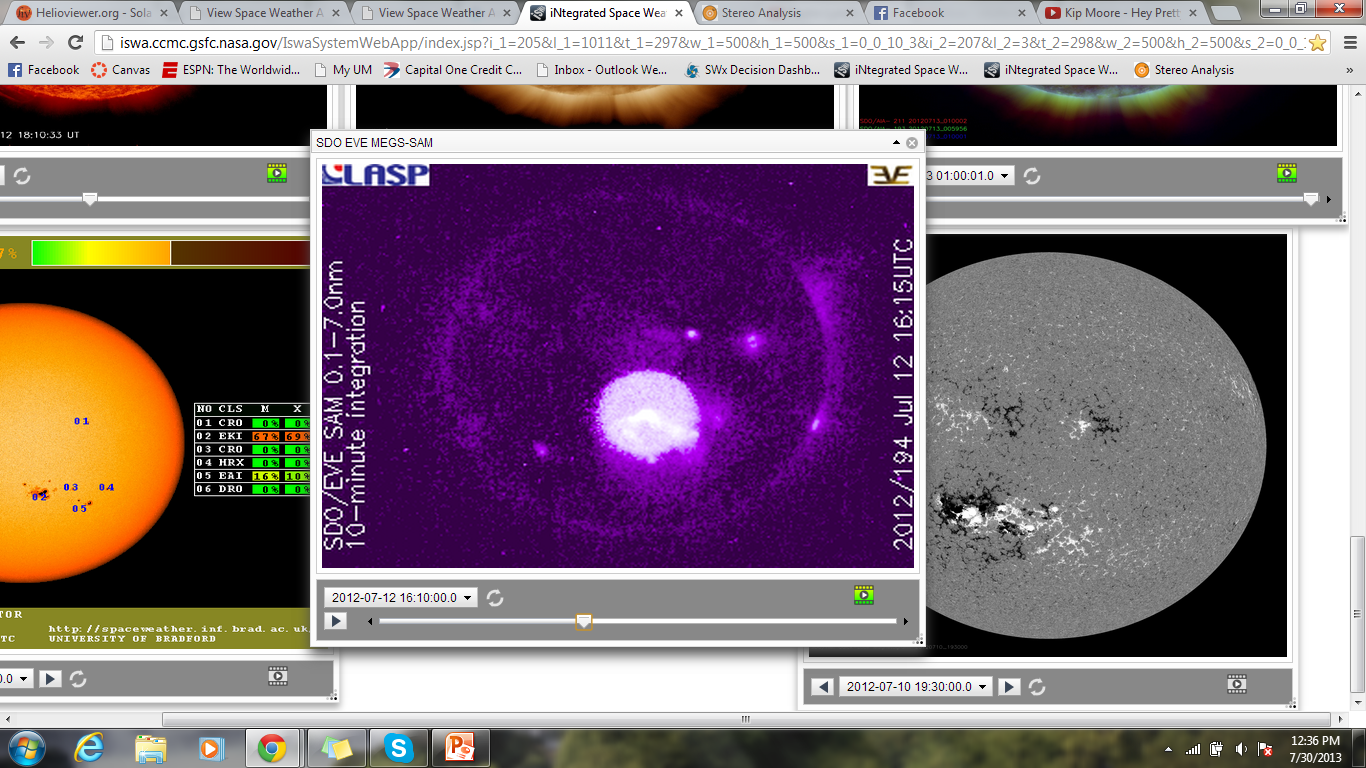 Coronagraphs:
STEREO B 
STEREO A
Flare and CME are associated together, Flare occurred first.
SDO AIA 193
Source Region
Solar Monitor: Active Source Regions 
(11520)
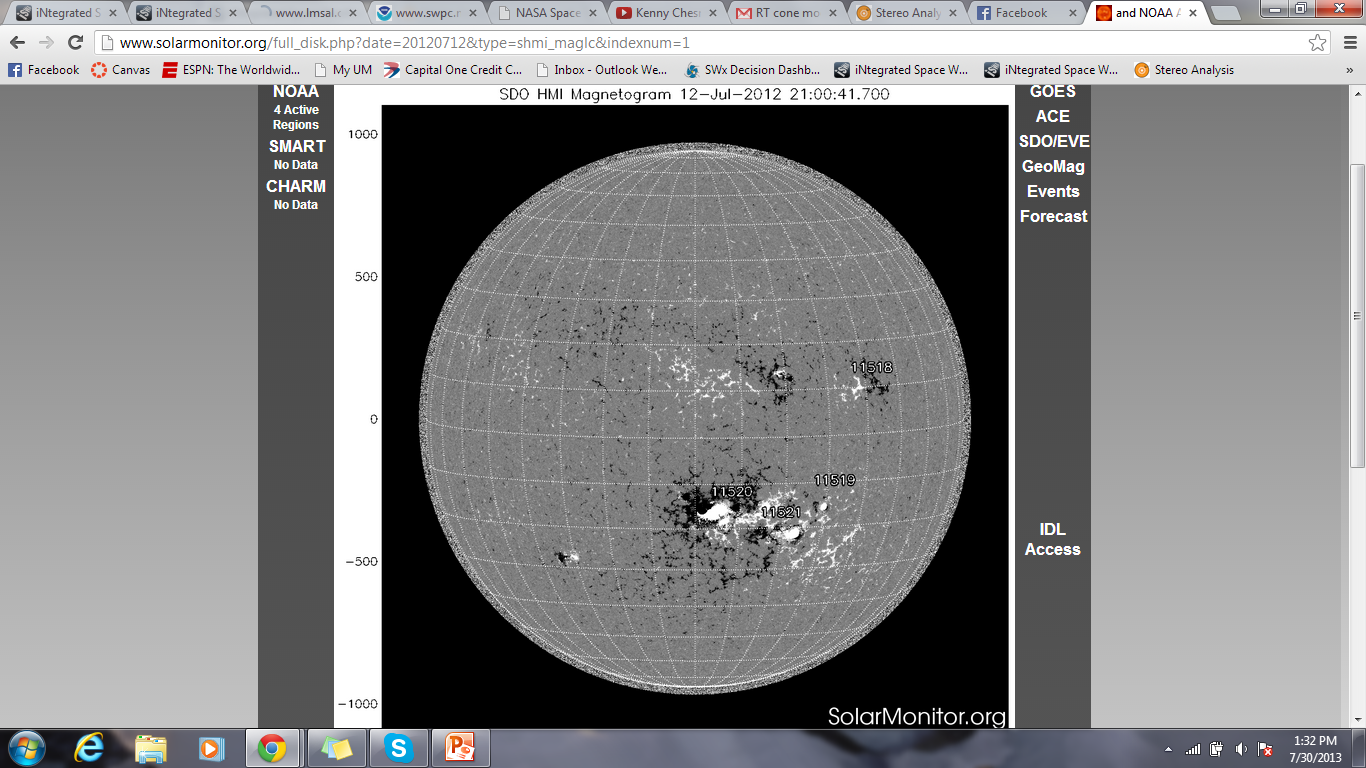 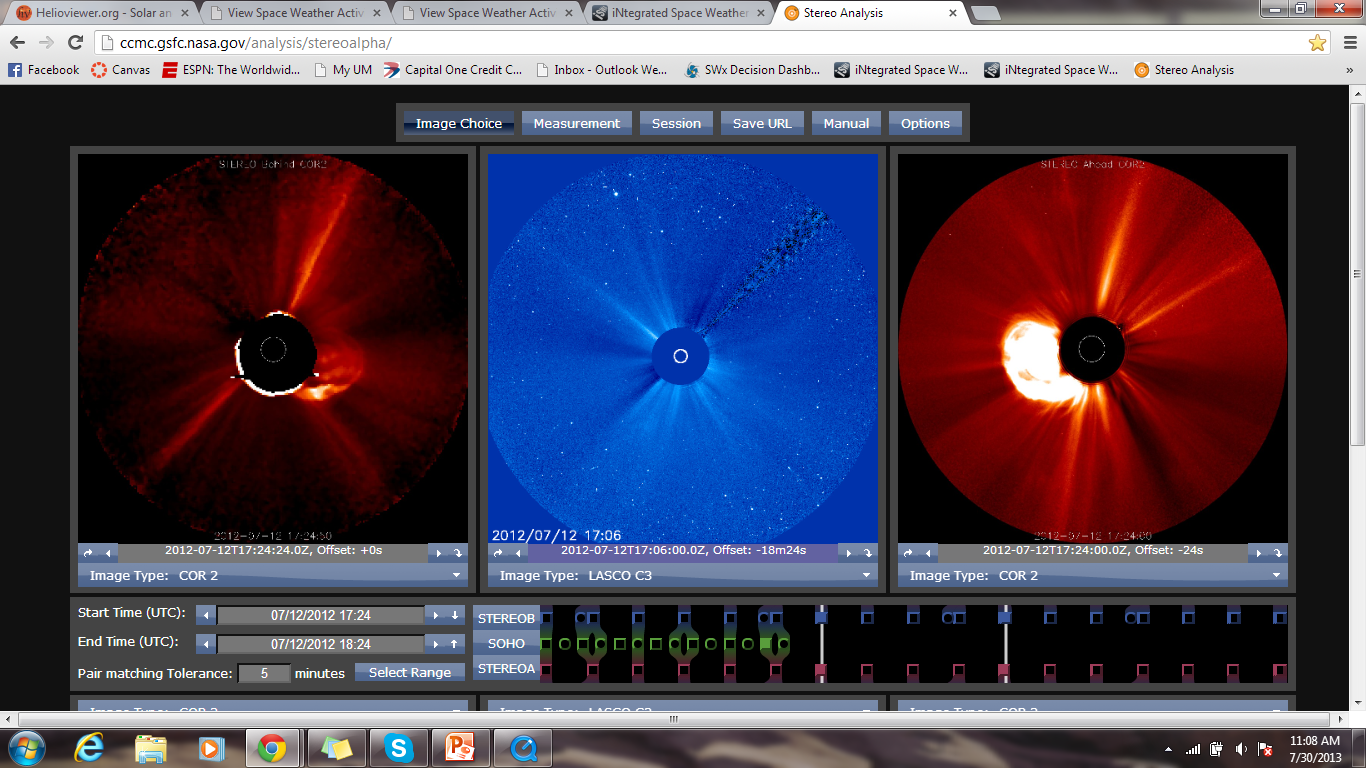 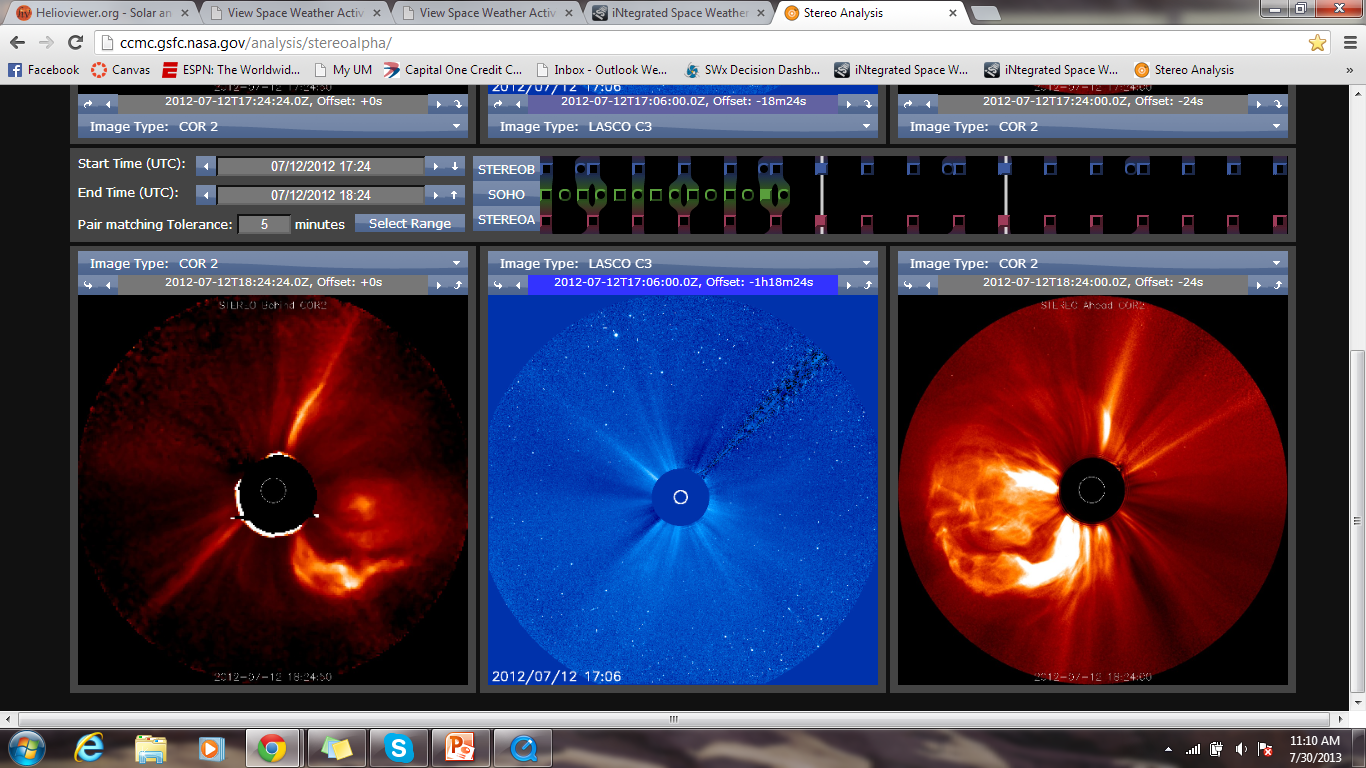 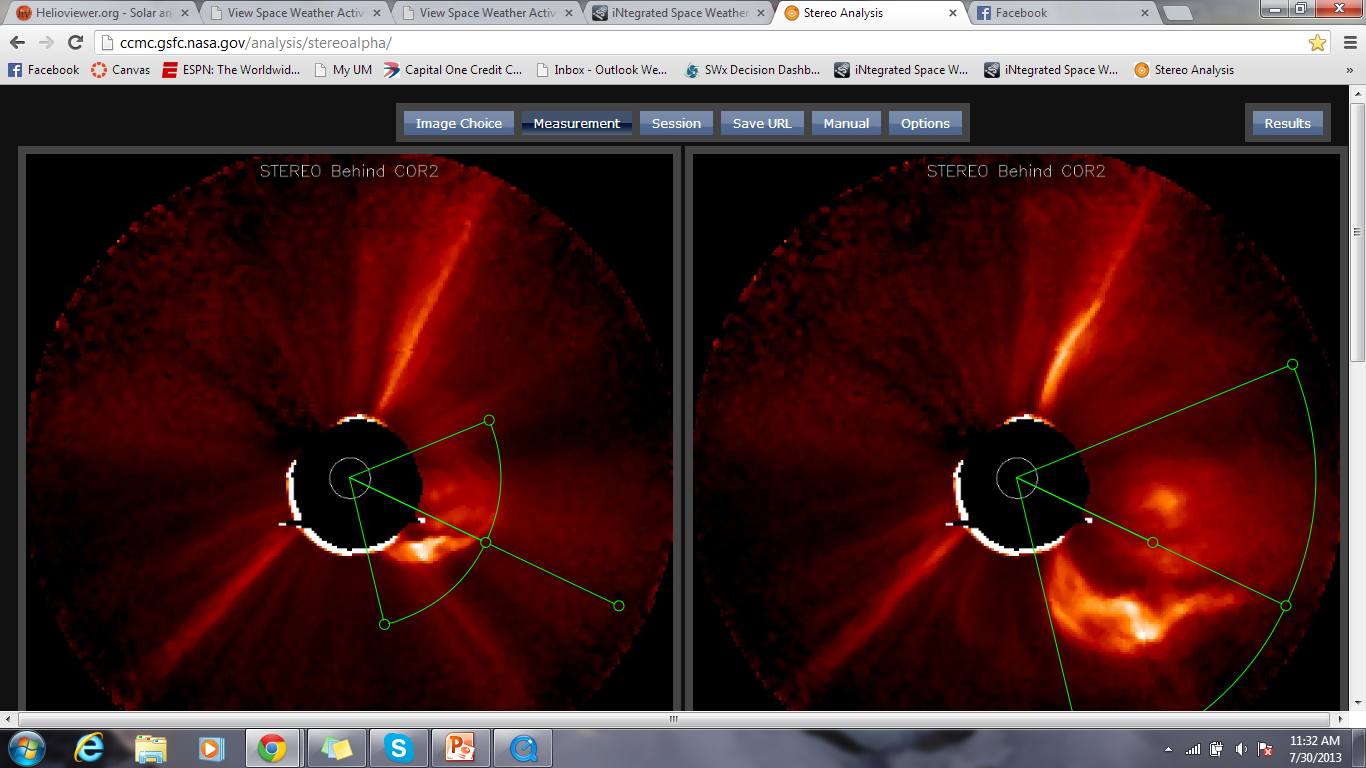 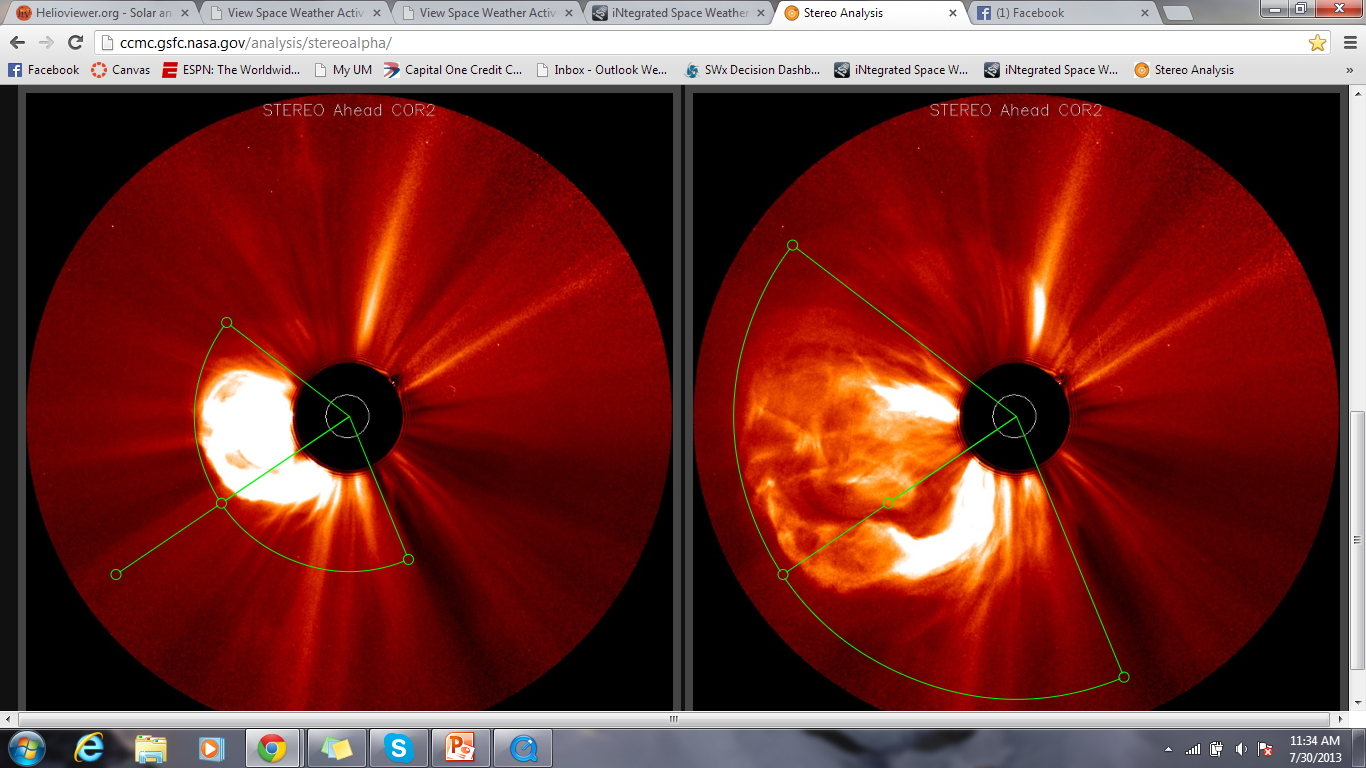 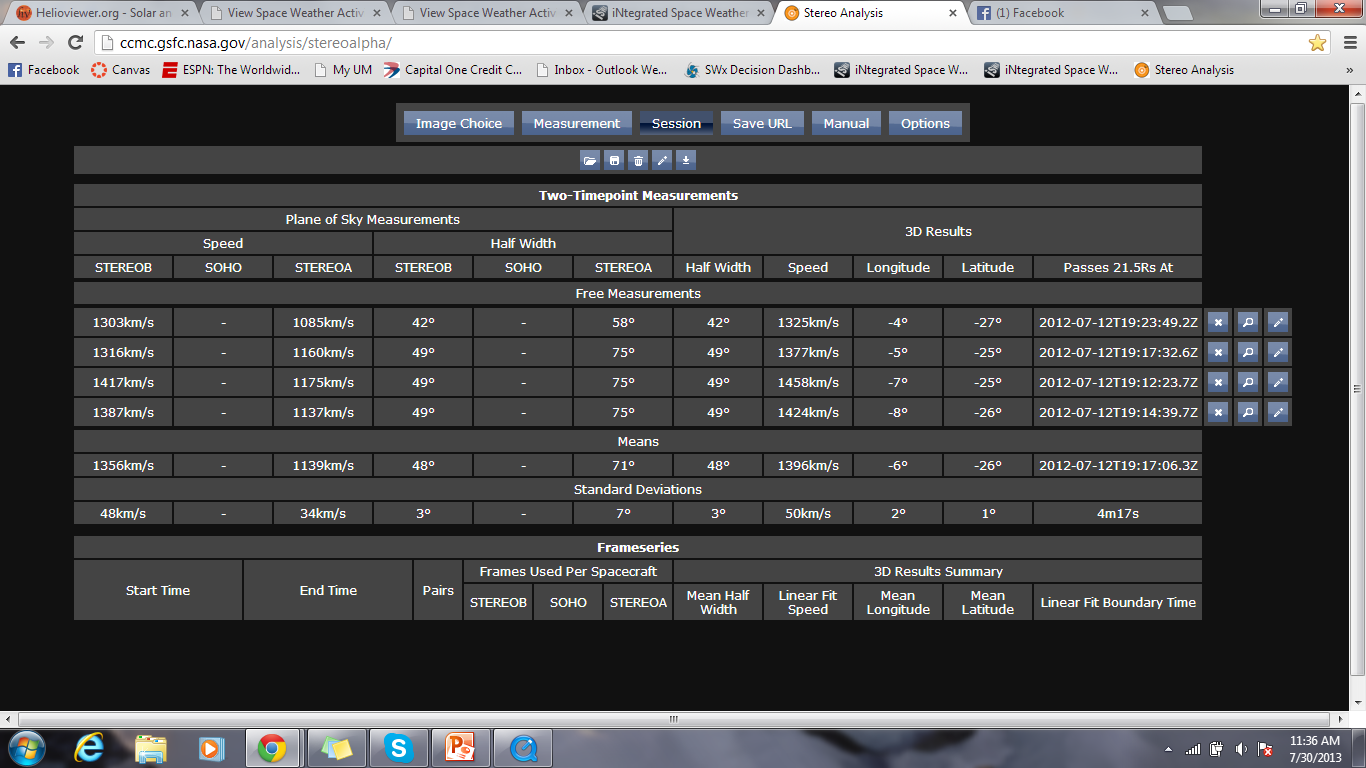 2012-07-12T16:54Z (STEREO B) ~ 1396 O -6/-26 48 STEREO A, B, and SOHO 2013-07-12T19:17Z
Where is STEREO?
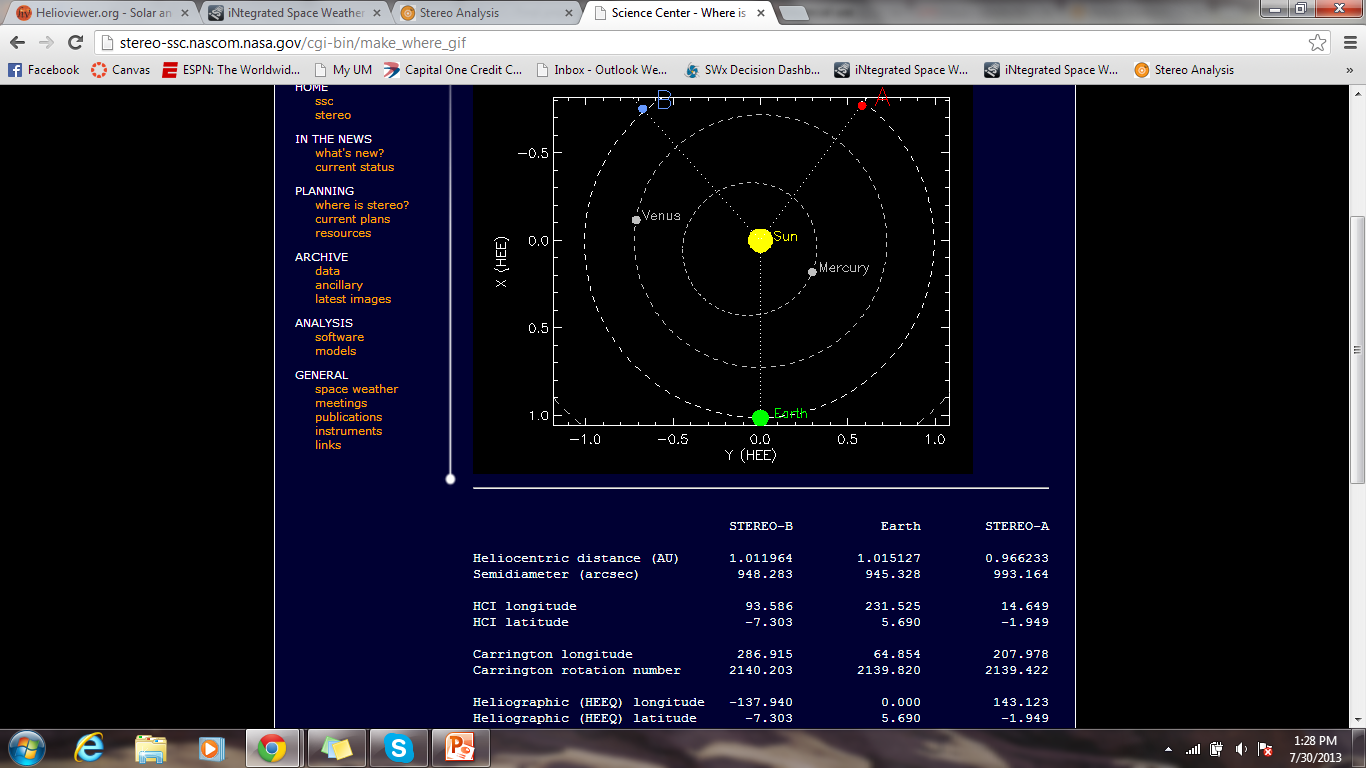 Send alerts based off parameters.
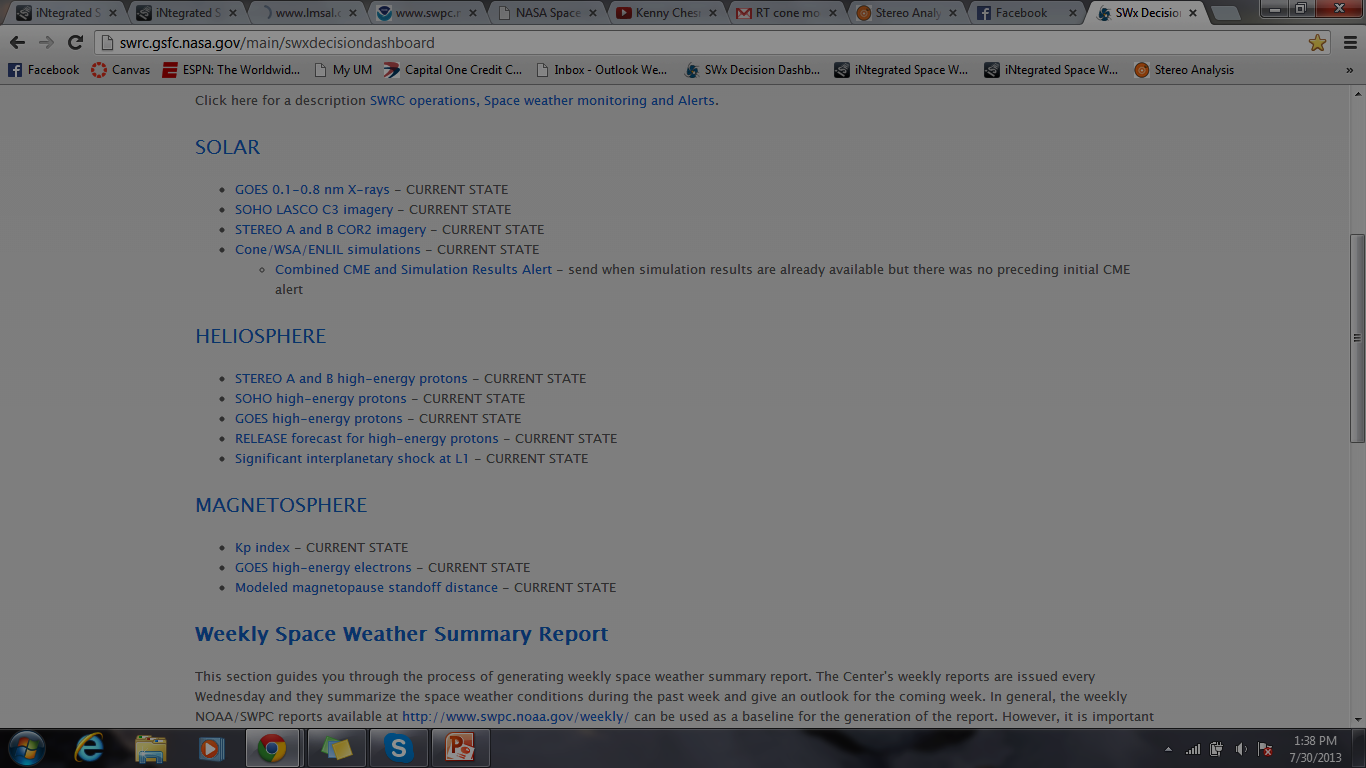